CODE: GREEN
Bell ringer
Copy rows 0-2 and complete rows 3-6 of Pascal’s Triangle.
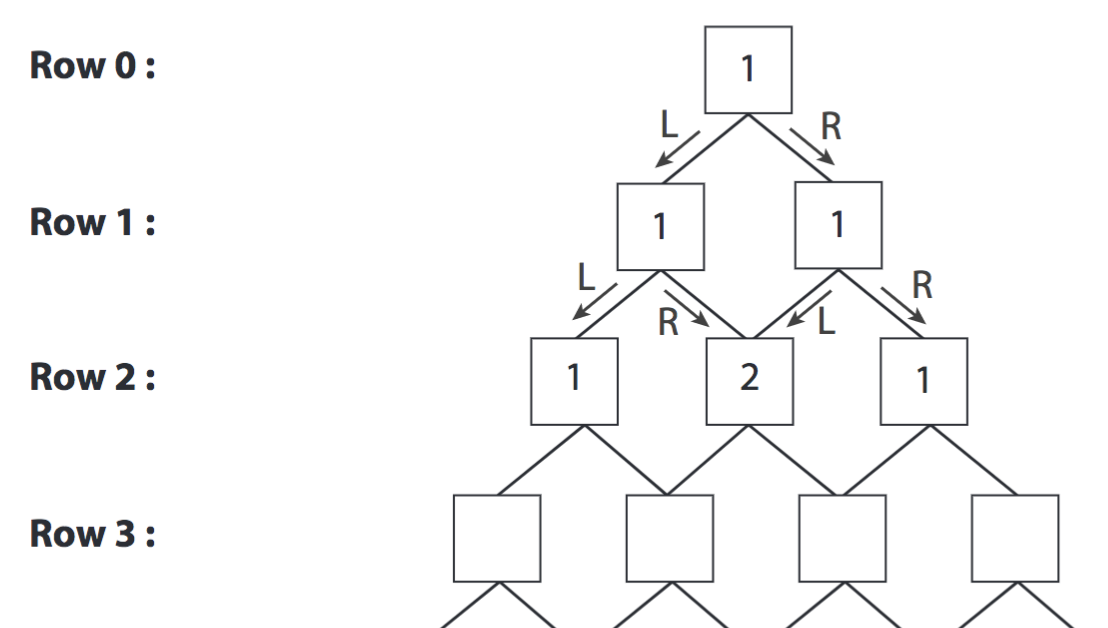 …
POLYNOMIALS
BINOMIAL THEOREM
BINOMIAL THEOREM
CODE: BLUE
Binomial Theorem is a simpler way to expand/multiply binomials.
It is related to Pascal’s triangle and a pattern within the exponents of an expanded polynomial.
BINOMIAL THEOREM
CODE: YELLOW
Multiplying Polynomials
In your group, multiply your given polynomials.
BINOMIAL THEOREM
CODE: BLUE
BINOMIAL THEOREM
CODE: BLUE
BINOMIAL THEOREM
CODE: BLUE
Expand the binomial below.

(2x – 4)3
BINOMIAL THEOREM
CODE: YELLOW
Expand the binomial below.

(x2 + 2)5
BINOMIAL THEOREM
CODE: BLUE
Find the third term of the expanded polynomial.

(3x – 2)6
BINOMIAL THEOREM
CODE: YELLOW
Find the second term of the expanded polynomial.

(4x – 2)5
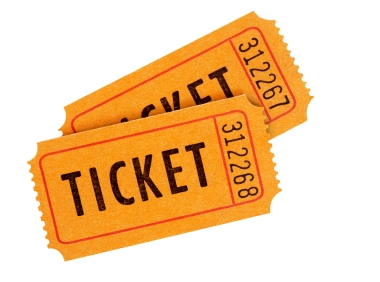 CODE: RED
EXIT TICKET